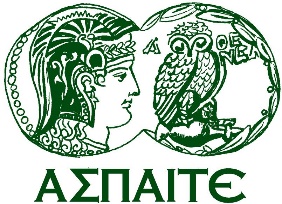 ΑΝΩΤΑΤΗ 
ΣΧΟΛΗ
ΠΑΙΔΑΓΩΓΙΚΗΣ &
ΤΕΧΝΟΛΟΓΙΚΗΣ
ΕΚΠΑΙΔΕΥΣΗΣ
ΕΠΠΑΙΚ ΑΘΗΝΑΣ
Παιδαγωγικές Εφαρμογές ΗΥ
Σπύρος Λ. Πανέτσος
Καθηγητής ΑΣΠΑΙΤΕ
spanetsos@aspete.gr
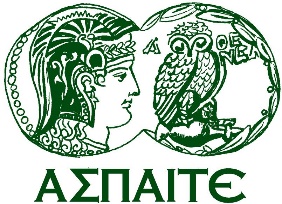 Παιδαγωγικές Εφαρμογές ΗΥ
ΑΝΩΤΑΤΗ 
ΣΧΟΛΗ
ΠΑΙΔΑΓΩΓΙΚΗΣ &
ΤΕΧΝΟΛΟΓΙΚΗΣ
ΕΚΠΑΙΔΕΥΣΗΣ
ΕΠΠΑΙΚ ΑΘΗΝΑΣ
Οι Θεωρίες Μάθησης-Τα Διδακτικά Μοντέλα (Συνοπτικά)  
Η   Υπολογιστική Σκέψη Παραδείγματα 
Η Υπολογιστική Επιστήμη. Το Υπολογιστικό Πείραμα-Η Υπολογιστική Παιδαγωγική 
Η Επιστημολογία της Τεχνολογίας και των Μηχανικών 
Η Επιστημολογία του STEM 
Εκπαιδευτική Ρομποτική -Physical Computing, Οπτικός προγραμματισμός -Arduino-Micro:bit-Scratch
Εκπαιδευτικές Εφαρμογές με το App Inventor
Οι Εννοιολογικοί Χάρτες-Αξιοποίηση-Είδη   (1διάλεξη)
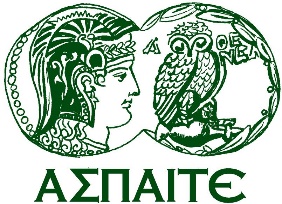 Οι Θεωρίες Μάθησης
ΑΝΩΤΑΤΗ 
ΣΧΟΛΗ
ΠΑΙΔΑΓΩΓΙΚΗΣ &
ΤΕΧΝΟΛΟΓΙΚΗΣ
ΕΚΠΑΙΔΕΥΣΗΣ
ΕΠΠΑΙΚ ΑΘΗΝΑΣ
Οι θεωρίες μάθησης διακρίνονται σε τρείς κατηγορίες: 
Θεωρίες Συμπεριφοράς, όπου η μάθηση θεωρείται ως  μια διαδικασία πρόσκτησης της γνώσης  
Γνωστικές Θεωρίες, όπου η μάθηση θεωρείται ως μια διαδικασία διερεύνησης των λειτουργιών που έχουν σχέση με τη μάθηση 
Θεωρίες Οικοδόμησης της Γνώσης, όπου η μάθηση θεωρείται ως μια διαδικασία δημιουργίας της γνώσης.
Αποστολοπούλου, Δ.(2012). Διπλωματική Μεταπτυχιακή Εργασία «Οι Θεωρίες Μάθησης και η Ενσωμάτωσή τους στο Εκπαιδευτικό Λογισμικό»
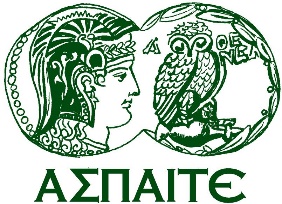 Οι Θεωρίες Μάθησης
ΑΝΩΤΑΤΗ 
ΣΧΟΛΗ
ΠΑΙΔΑΓΩΓΙΚΗΣ &
ΤΕΧΝΟΛΟΓΙΚΗΣ
ΕΚΠΑΙΔΕΥΣΗΣ
ΕΠΠΑΙΚ ΑΘΗΝΑΣ
Θεωρίες Συμπεριφοράς (Συμπεριφορισμός)
Η μάθηση ορίζεται ως μία αλλαγή στη συμπεριφορά του εκπαιδευόμενου που προκύπτει μέσω εμπειριών αλλά και ασκήσεων που τίθενται από τον εκπαιδευτή. 
Η μάθηση συντελείται με την ενίσχυση της επιθυμητής συμπεριφοράς είτε μέσω της αμοιβής της (θετική ενίσχυση) είτε μέσω της τιμωρίας (αρνητική ενίσχυση). 
Μάθηση σημαίνει σύνδεση ερεθισμάτων- ανταπόκρισης. Οι επαναλήψεις ενισχύουν τις συνδέσεις και άρα τη μάθηση. 
Η γνώση είναι μια οντότητα η οποία μπορεί να μεταδοθεί. 
Δίνεται έμφαση στην αναμετάδοση της Πληροφορίας και στην τροποποίηση της συμπεριφοράς. 
Η μάθηση συνίσταται στην τροποποίηση της συμπεριφοράς.
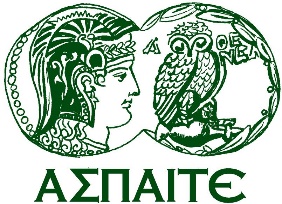 Οι Θεωρίες Μάθησης
ΑΝΩΤΑΤΗ 
ΣΧΟΛΗ
ΠΑΙΔΑΓΩΓΙΚΗΣ &
ΤΕΧΝΟΛΟΓΙΚΗΣ
ΕΚΠΑΙΔΕΥΣΗΣ
ΕΠΠΑΙΚ ΑΘΗΝΑΣ
Θεωρίες Συμπεριφοράς (Συμπεριφορισμός)
Σημαντικός ο ρόλος 
του εκπαιδευτή ως μεταδότη της γνώσης στους εκπαιδευόμενους και βασικός παράγοντας στην εκπαιδευτική διαδικασία που ενισχύει την επιθυμητή συμπεριφορά 
των διδακτικών στόχων του μαθήματος που διατυπώνονται με τη μορφή συμπεριφορών που οι εκπαιδευόμενοι πρέπει να αναπτύξουν.
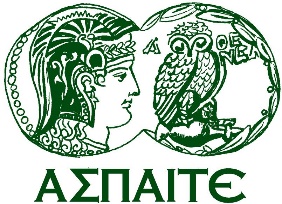 Οι Θεωρίες Μάθησης
ΑΝΩΤΑΤΗ 
ΣΧΟΛΗ
ΠΑΙΔΑΓΩΓΙΚΗΣ &
ΤΕΧΝΟΛΟΓΙΚΗΣ
ΕΚΠΑΙΔΕΥΣΗΣ
ΕΠΠΑΙΚ ΑΘΗΝΑΣ
Γνωστικές Θεωρίες 
Η μάθηση είναι αποτέλεσμα ενεργούς επεξεργασίας πληροφοριών με βάση τις ενδιάμεσες γνωστικές λειτουργίες του ατόμου, οι οποίες παρεμβάλλονται ανάμεσα στις πληροφορίες του περιβάλλοντος (ερέθισμα) και στις αντιδράσεις του ατόμου. 
Η γνώση είναι αποτέλεσμα ενεργούς αντιπαράθεσης του οργανισμού με την εμπειρία, μέσω της οποίας το άτομο, με δημιουργικές δραστηριότητες τροποποιεί τις ήδη υπάρχουσες γνώσεις του. 
Σημαντικός ρόλος 
της δομής και της λειτουργίας του γνωστικού συστήματος, σε αντίθεση με τις Θεωρίες Συμπεριφοράς που εστιάζουν στην παρατηρούμενη εξωτερική συμπεριφορά 
του εκπαιδευόμενου ο οποίος σε όλα τα στάδια κατάκτησης της γνώσης  αναπτύσσει την αυτοπεποίθησή του και οδηγείται σταδιακά στην κατάκτηση της.
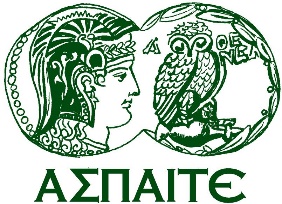 Οι Θεωρίες Μάθησης
ΑΝΩΤΑΤΗ 
ΣΧΟΛΗ
ΠΑΙΔΑΓΩΓΙΚΗΣ &
ΤΕΧΝΟΛΟΓΙΚΗΣ
ΕΚΠΑΙΔΕΥΣΗΣ
ΕΠΠΑΙΚ ΑΘΗΝΑΣ
Θεωρίες Οικοδόμησης της Γνώσης 
Η μάθηση στις εποικοδομητικές θεωρίες δεν μεταδίδεται, αλλά είναι μια διεργασία προσωπικής κατασκευής/δόμησης της γνώσης η οποία θεμελιώνεται στηριζόμενη σε προγενέστερες γνώσεις, οι οποίες υφίστανται μετασχηματισμούς ώστε να γίνει η σύνδεση με την νέα γνώση. 
Σημαντικός ρόλος 
του εκπαιδευόμενου που αναλαμβάνει ενεργό ρόλο στην οικοδόμηση της γνώσης του 
της προηγούμενης ή πρότερης γνώσης του εκπαιδευόμενου η οποία θα πρέπει να τροποποιηθεί και να επεκταθεί ως αποτέλεσμα της μάθησης 
 του εκπαιδευτικού που αναλαμβάνει έναν υποστηρικτικό – συμβουλευτικό ρόλο στη δραστηριότητα των μαθητών
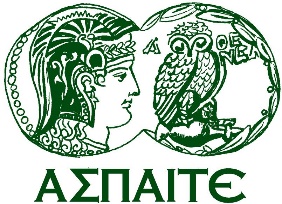 Οι Θεωρίες Μάθησης
ΑΝΩΤΑΤΗ 
ΣΧΟΛΗ
ΠΑΙΔΑΓΩΓΙΚΗΣ &
ΤΕΧΝΟΛΟΓΙΚΗΣ
ΕΚΠΑΙΔΕΥΣΗΣ
ΕΠΠΑΙΚ ΑΘΗΝΑΣ
Θεωρίες Οικοδόμησης της Γνώσης (εποικοδομητικές  θεωρίες)
Η μάθηση «επιτυγχάνεται» όταν γίνει επεξεργασία των πληροφοριών και οι εκπαιδευόμενοι δομήσουν ή αναδομήσουν τις  δικές τους νοητικές αναπαραστάσεις και σχήματα πάντα σε αντιστοιχία  με το συγκεκριμένο υποκείμενο της μάθησης.
Εξαιτίας της διαφορετικότητας των προϋπαρχουσών γνώσεων, οι αναπαραστάσεις θα είναι  και αυτές διαφορετικές και επομένως δεν υφίσταται η έννοια του «αντικειμενικού» κόσμου που είναι έξω από εμάς και περιμένει να τον μελετήσουμε για να καταλήξουμε σε καθολικά συμπεράσματα. 
Επομένως, σύμφωνα με τις εποικοδομητικές θεωρίες, οτιδήποτε δομεί το άτομο είναι αληθές για το ίδιο και όχι απαραίτητα για «έξω από αυτό», δεν έχει κατ’ ανάγκη εγκυρότητα, οπότε τα όποια νοήματα και εννοιολογικές κατασκευές δομούνται μέσω των προσωπικών διεργασιών και εμπειριών, ανεξάρτητα του κόσμου που μας περιβάλει.
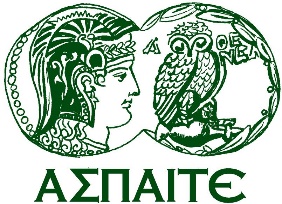 Οι Θεωρίες Μάθησης
ΑΝΩΤΑΤΗ 
ΣΧΟΛΗ
ΠΑΙΔΑΓΩΓΙΚΗΣ &
ΤΕΧΝΟΛΟΓΙΚΗΣ
ΕΚΠΑΙΔΕΥΣΗΣ
ΕΠΠΑΙΚ ΑΘΗΝΑΣ
Οι ερευνητές των Θεωριών της Συμπεριφοράς βλέπουν τη γνώση ως κάτι που συμβαίνει, ως απάντηση σε εξωτερικούς παράγοντες.
Οι δημιουργοί των Γνωστικών Θεωριών βλέπουν τη γνώση ως αφηρημένες συμβολικές αναπαραστάσεις στο μυαλό αυτού που μαθαίνει. 
Οι ερευνητές των Θεωριών Οικοδόμησης της Γνώσης δίνουν έμφαση στη γνώση όπως κατασκευάζεται εσωτερικά σε κάθε άτομο. Υποστηρίζουν πως η γνώση δεν μπορεί να μεταφερθεί ακριβώς η ίδια από το ένα άτομο στο άλλο. Κάθε άνθρωπος θα διαμορφώσει τη νέα γνώση ανάλογα με την εμπειρία του, προκειμένου να την «τοποθετήσει» μέσα στο πλαίσιο αναφοράς του.
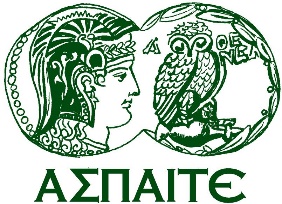 Οι Θεωρίες Μάθησης
ΑΝΩΤΑΤΗ 
ΣΧΟΛΗ
ΠΑΙΔΑΓΩΓΙΚΗΣ &
ΤΕΧΝΟΛΟΓΙΚΗΣ
ΕΚΠΑΙΔΕΥΣΗΣ
ΕΠΠΑΙΚ ΑΘΗΝΑΣ
Γνωστικός εποικοδομητισμός 
Ο Piaget προσέγγισε τη μάθηση όχι μόνο ως ψυχολογική διεργασία αλλά και ως παιδαγωγικό φαινόμενο και εστίασε τις μελέτες του στον τρόπο ανάπτυξης, διαμόρφωσης και εξέλιξης της λογικής σκέψης του παιδιού την οποία και ερμηνεύει  ως μια εξελικτική διεργασία που διαμορφώνεται μέσα από διαφορετικά στάδια. 
Σύμφωνα με τον Piaget, η γνώση προσδιορίζεται ως ένα γνωστικό σχήμα (δομή) ενώ τα διάφορα ερεθίσματα θα πρέπει να προβάλλονται σε υπάρχοντα γνωστικά σχήματα (αφομοίωση). Επιπλέον για την αποτελεσματική «μάθηση» θα πρέπει να τροποποιηθούν-μετασχηματισθούν τα ήδη διαμορφωμένα γνωστικά σχήματα μέσω των ερεθισμάτων. 
Αυτή είναι η διαδικασία της συμμόρφωσης.
Η μετάβαση/μετασχηματισμός από το ένα στάδιο νοητικής ανάπτυξης στο άλλο, είναι ουσιαστικά η αναδόμηση και ανακατασκευή ενός νέου πλέγματος/δικτύου νοητικών σχημάτων μέσω ποιοτικών μετασχηματισμών.
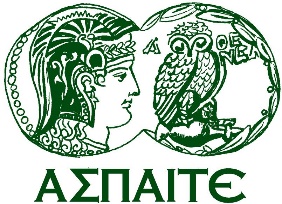 Οι Θεωρίες Μάθησης
ΑΝΩΤΑΤΗ 
ΣΧΟΛΗ
ΠΑΙΔΑΓΩΓΙΚΗΣ &
ΤΕΧΝΟΛΟΓΙΚΗΣ
ΕΚΠΑΙΔΕΥΣΗΣ
ΕΠΠΑΙΚ ΑΘΗΝΑΣ
Η μάθηση μέσω ανακάλυψης (discovery learning) του Bruner

Η ανακαλυπτική προσέγγιση/μάθηση 
είναι σημαντική γιατί με την εμπλοκή του εκπαιδευόμενου σε αυτή (σε ανοικτή, δομημένη ή ημιδομημένη μορφή), αυτός διατυπώνει υποθέσεις, συλλέγει δεδομένα και τα αναλύει για να καταλήξει σε ερμηνεία, 
θεωρείται ως ένα είδος επαγωγικού συλλογισμού, γιατί οι εκπαιδευόμενοι προχωρούν από συγκεκριμένα παραδείγματα σε γενικεύσεις μέσω σπειροειδούς οργάνωσης. 
Σημαντικός ο ρόλος της επαγωγικής μεθόδου που είναι σημαντική και για την δόμηση μοντέλων.
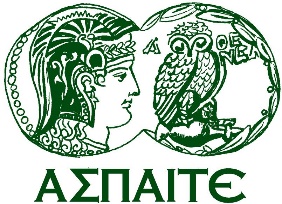 Οι Θεωρίες Μάθησης
ΑΝΩΤΑΤΗ 
ΣΧΟΛΗ
ΠΑΙΔΑΓΩΓΙΚΗΣ &
ΤΕΧΝΟΛΟΓΙΚΗΣ
ΕΚΠΑΙΔΕΥΣΗΣ
ΕΠΠΑΙΚ ΑΘΗΝΑΣ
Η μάθηση μέσω ανακάλυψης (discovery learning) του Bruner

Ο Bruner θεωρεί ως θεμελιώδους σημασίας την κατανόηση της «βασικής δομής» των διαφόρων φαινομένων/οντοτήτων/εννοιών, δηλαδή των θεμελιωδών, βασικών αρχών που συνθέτουν ένα συγκεκριμένο ζήτημα για μελέτη. 
Η κατανόηση της βασικής δομής μιας έννοιας ή μιας ιδέας, μπορεί να οδηγήσει  στην ανακάλυψη των λιγότερων θεμελιωδών δομών σε μια γνωστική περιοχή, ενώ μπορεί να οδηγήσει σε μια πιο ολοκληρωμένη αντιμετώπιση του αναλυτικού προγράμματος μιας γνωστικής περιοχής.
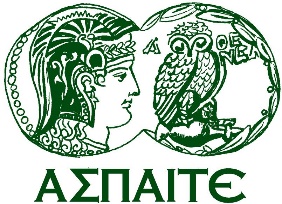 Οι Θεωρίες Μάθησης
ΑΝΩΤΑΤΗ 
ΣΧΟΛΗ
ΠΑΙΔΑΓΩΓΙΚΗΣ &
ΤΕΧΝΟΛΟΓΙΚΗΣ
ΕΚΠΑΙΔΕΥΣΗΣ
ΕΠΠΑΙΚ ΑΘΗΝΑΣ
Η μάθηση μέσω ανακάλυψης (discovery learning) του Bruner

Παράδειγμα 
Η έννοια της «ενέργειας», και πως η θεώρηση ότι πρέπει να διατηρείται καταλήγει στο να «ανακαλύψουμε» νέες μορφές ενέργειας.
Τρίτος Νόμος του Netwon. Οι βασικές έννοιες είναι η δύναμη, η ορμή και η μεταβολή της ορμής. Από αυτές μπορούν να «χτισθούν» άλλες έννοιες (π.χ. η διατήρηση της ορμής στις κρούσεις) ενώ αφαιρετικά πρέπει να σκεφθούμε γιατί χρειάζονται περισσότερα από ένα σώματα για την εφαρμογή του.
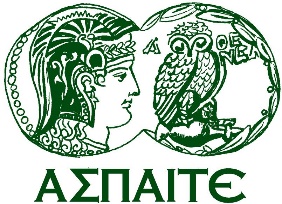 Οι Θεωρίες Μάθησης
ΑΝΩΤΑΤΗ 
ΣΧΟΛΗ
ΠΑΙΔΑΓΩΓΙΚΗΣ &
ΤΕΧΝΟΛΟΓΙΚΗΣ
ΕΚΠΑΙΔΕΥΣΗΣ
ΕΠΠΑΙΚ ΑΘΗΝΑΣ
Η θεωρία κατασκευής της γνώσης (Papert) 
Η θεωρία του Papert καλείται και κονστρακσιονισμός/κατασκευαστικός (constructivism) εποικοδομισμός ή εποικοδομιστική κατασκευαστική ως επέκταση του επoικοδομισμού, όπου οι μαθητές κατασκευάζουν σταδιακά - ένα «έργο» (τεχνούργημα) στο πλαίσιο μιας συγκεκριμένης αυθεντικής δραστηριότητας που αντιστοιχεί σε ένα πραγματικό πρόβλημα , ώστε το τεχνούργημα να έχει νόημα για αυτούς ενώ ταυτόχρονα μπορούν να αλληλοεπιδρούν με αυτό. 
Ο εποικοδομιτισμός θεωρείται ως μια θεωρία μάθησης αλλά και μια εκπαιδευτική στρατηγική, δηλαδή μπορεί να αξιοποιηθεί σε ένα διδακτικό σχεδιασμό σε συνδυασμό με την Υπολογιστική Σκέψη. Οι εκπρόσωποι των Θεωριών Οικοδόμησης της Γνώσης επιχειρούν να δημιουργήσουν περιβάλλοντα όπου τα παιδιά εμπλέκονται στην διαδικασία του παιχνιδιού, ελέγχουν υποθέσεις και δεδομένα, μετασχηματίζουν και «ελέγχουν» αντικείμενα και μπορούν επομένως, να συνεχίσουν να μαθαίνουν αιτιολογώντας -έστω έμμεσα- με φυσικό τρόπο και πέρα από τις τυπικές δραστηριότητες της σχολικής τάξης.
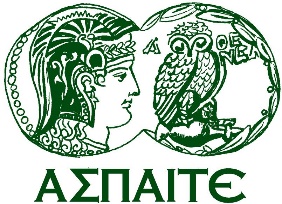 Οι Θεωρίες Μάθησης
ΑΝΩΤΑΤΗ 
ΣΧΟΛΗ
ΠΑΙΔΑΓΩΓΙΚΗΣ &
ΤΕΧΝΟΛΟΓΙΚΗΣ
ΕΚΠΑΙΔΕΥΣΗΣ
ΕΠΠΑΙΚ ΑΘΗΝΑΣ
Η θεωρία κατασκευής της γνώσης (Papert) 
Τέτοια περιβάλλοντα αποτελούν και οι μικρόκοσμοι οι οποίοι είναι σύνολα συγκεκριμένων αλλά και αφηρημένων αντικειμένων και συνδέσεων μεταξύ αυτών καθώς και σύνολα λειτουργιών (αιτιολόγησης, αλγοριθμικές) που επιδρούν/ενεργούν πάνω στα αντικείμενα, μεταβάλλοντας/μετασχηματίζοντας τις σχέσεις τους και κατασκευάζοντας νέα τεχνουργήματα αλλά και πιο σύνθετες  δομές.
Η θεωρία του Papert δίνει μεγαλύτερη βαρύτητα στην κατασκευή-δημιουργία-πράξη αλλά και στην «διάλυση» -διάσπαση και συνδέεται λειτουργικά με τις διαστάσεις και πρακτικές  της Υπολογιστικής Σκέψης -είτε υλοποιούνται σε Η/Υ είτε όχι. 
Συνοψίζοντας, σύμφωνα με τον Papert, η μάθηση ευνοείται όταν δίνονται στους μαθητές δραστηριότητες ή προβλήματα που ενεργοποιούν την κατασκευή, την διάσπαση, την λογική αιτιολόγηση, την αφαιρετική σκέψη.
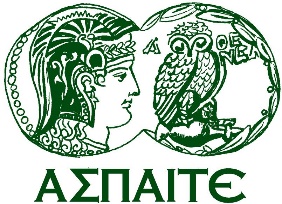 Οι Θεωρίες Μάθησης
ΑΝΩΤΑΤΗ 
ΣΧΟΛΗ
ΠΑΙΔΑΓΩΓΙΚΗΣ &
ΤΕΧΝΟΛΟΓΙΚΗΣ
ΕΚΠΑΙΔΕΥΣΗΣ
ΕΠΠΑΙΚ ΑΘΗΝΑΣ
Κοινωνικοπολιτισμικές θεωρίες 
Τα τελευταία χρόνια θεωρείται ότι η κοινωνική αλληλεπίδραση παίζει θεμελιώδη ρόλο στην «ανάπτυξη της γνώσης» ενώ επιστημολογικά θεωρείται ότι οι Κοινωνικοπολιτισμικές θεωρίες για την μάθηση ανήκουν στις εποικοδομητικές θεωρίες. 
Η μάθηση συντελείται μέσα στο ιστορικό-πολιτιστικό πλαίσιο και το κοινωνικό περιβάλλον ενώ βασικό ρόλο διαδραματίζει και η «γλώσσα». Μια από αυτές τις θεωρίες είναι αυτή του Κοινωνικού Οικοδομισμού/εποικοδομισμού (Vygotsky). 
Σύμφωνα με τη θεωρία του, το παιδί αναπτύσσεται μέσα από αλληλεπιδράσεις με το κοινωνικό του περιβάλλον και η γνωστική ανάπτυξη οριοθετείται από το ιστορικό και πολιτισμικό περιβάλλον που βρίσκεται ο μαθητής. 
Το κύριο θέμα της θεμελίωσης της θεωρίας  του Vygotsky είναι ότι η κοινωνική αλληλεπίδραση οριοθετείται με θεμελιώδη τρόπο την ανάπτυξη της γνώσης.
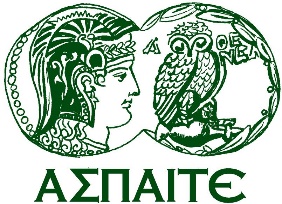 Οι Θεωρίες Μάθησης
ΑΝΩΤΑΤΗ 
ΣΧΟΛΗ
ΠΑΙΔΑΓΩΓΙΚΗΣ &
ΤΕΧΝΟΛΟΓΙΚΗΣ
ΕΚΠΑΙΔΕΥΣΗΣ
ΕΠΠΑΙΚ ΑΘΗΝΑΣ
Κοινωνικοπολιτισμικές θεωρίες 

Κάθε λειτουργία στην πολιτιστική ανάπτυξη εμφανίζεται διπλά. 
Πρώτα σε κοινωνικό πλαίσιο και στη συνέχεια σε προσωπικό πλαίσιο. 
Σύμφωνα με τον Vygotsky, η νοητική ανάπτυξη «υλοποιείται» ως μια διαδικασία κοινωνικής αλληλεπίδρασης κατά την οποία ο ρόλος της γλώσσας είναι θεμελιώδης, 
ως μέσο έκφρασης και 
ως συντακτική δομή,
με το δικό της «συντακτικό» το οποίο διαμορφώνεται από τις αλληλεπιδράσεις ενώ η «μάθηση» της γλώσσας προκύπτει  μέσω των κοινωνικών διαδικασιών.
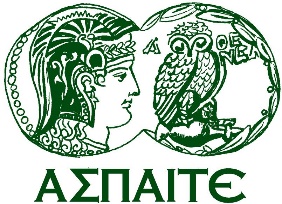 Οι Θεωρίες Μάθησης
ΑΝΩΤΑΤΗ 
ΣΧΟΛΗ
ΠΑΙΔΑΓΩΓΙΚΗΣ &
ΤΕΧΝΟΛΟΓΙΚΗΣ
ΕΚΠΑΙΔΕΥΣΗΣ
ΕΠΠΑΙΚ ΑΘΗΝΑΣ
Κοινωνικοπολιτισμικές θεωρίες 
O Vygotsky χρησιμοποίησε τον όρο "γνωστική σκαλωσιά" (scaffolding) προκειμένου να προσδιορίσει διάφορους τύπους υποστήριξης που οι εκπαιδευτικοί θα μπορούσαν να παρέχουν στους μαθητές τους. Με τον όρο γνωστική σκαλωσιά-πλαίσιο στηρίγματος (Scaffolding) εννοούμε την παροχή υποστήριξης στους εκπαιδευόμενους ώστε να «μειωθεί» το χάσμα ανάμεσα σε αυτό που μπορούν να επιτύχουν - δημιουργήσουν χωρίς βοήθεια και σε αυτό που μπορούν να δημιουργήσουν όταν «καθοδηγούνται» από άλλους. 
Επίσης, ο Vygotsky οριοθέτησε τη "ζώνη επικείμενης ανάπτυξης" ως την "απόσταση μεταξύ του πραγματικού επιπέδου νοητικής  ανάπτυξης, όπως καθορίζεται από την δυνατότητα επίλυσης προβλήματος από το υποκείμενο και το επίπεδο της δυνατής ανάπτυξης/δημιουργίας, όπως καθορίζεται από επίλυση προβλήματος με την καθοδήγηση είτε του εκπαιδευτικού είτε μέσω ενός  έμπειρου συστήματος (τεχνητής νοημοσύνης) ή σε συνεργασία με πιο «έμπειρους πράκτορες».
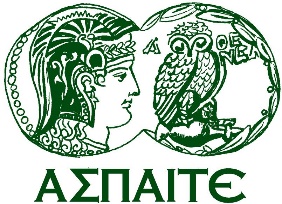 Οι Θεωρίες Μάθησης
ΑΝΩΤΑΤΗ 
ΣΧΟΛΗ
ΠΑΙΔΑΓΩΓΙΚΗΣ &
ΤΕΧΝΟΛΟΓΙΚΗΣ
ΕΚΠΑΙΔΕΥΣΗΣ
ΕΠΠΑΙΚ ΑΘΗΝΑΣ
Κοινωνικοπολιτισμικές θεωρίες 
Ένα ενδιαφέρον θέμα αφορά τη σύνδεση ανάμεσα στους τρόπους «ανάπτυξης» του scaffolding και στα υπολογιστικά περιβάλλοντα. 
Ερώτημα:
Είναι δυνατόν 
κατάλληλα υπολογιστικά περιβάλλοντα να υποστηρίξουν την γνωστική σκαλωσιά ή 
απλά τα συνεργατικά υπολογιστικά περιβάλλοντα που έχουν δημιουργηθεί ως εργαλεία εκπαιδευτικής τεχνολογίας 
να είναι αποτελεσματικά  (και με ποιους δείκτες μπορεί αυτό να μετρηθεί) στην «μάθηση»;
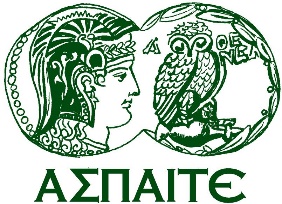 Οι Θεωρίες Μάθησης
ΑΝΩΤΑΤΗ 
ΣΧΟΛΗ
ΠΑΙΔΑΓΩΓΙΚΗΣ &
ΤΕΧΝΟΛΟΓΙΚΗΣ
ΕΚΠΑΙΔΕΥΣΗΣ
ΕΠΠΑΙΚ ΑΘΗΝΑΣ
Σύμφωνα με τους ειδικούς, καμιά Θεωρία Μάθησης δεν είναι απορριπτέα στο σχεδιασμό των Εκπαιδευτικών Λογισμικών. Μπορούν όλες να βρουν εφαρμογή, ανάλογα με το υπόβαθρο των χρηστών και το εκπαιδευτικό θέμα που αναλύεται. Οι ερευνητές επίσης συμφωνούν ότι η εφαρμογή 
των Θεωριών της Συμπεριφοράς απαιτεί μικρό βαθμό επεξεργασίας πληροφοριών, 
των Γνωστικών Θεωριών Μάθησης απαιτεί μεγαλύτερο βαθμό επεξεργασίας πληροφοριών, 
των Θεωριών Οικοδόμησης της Γνώσης απαιτεί πολύ μεγάλο βαθμό επεξεργασίας πληροφοριών.
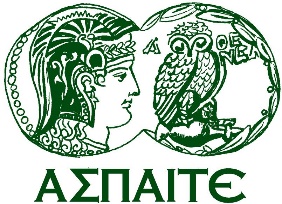 Οι Θεωρίες Μάθησης
ΑΝΩΤΑΤΗ 
ΣΧΟΛΗ
ΠΑΙΔΑΓΩΓΙΚΗΣ &
ΤΕΧΝΟΛΟΓΙΚΗΣ
ΕΚΠΑΙΔΕΥΣΗΣ
ΕΠΠΑΙΚ ΑΘΗΝΑΣ
Οι Θεωρίες της Συμπεριφοράς «ταιριάζουν» περισσότερο σε απλές προσεγγίσεις θεμάτων που αναφέρονται σε μικρές ηλικίες. 
Οι Γνωστικές Θεωρίες «ταιριάζουν» περισσότερο σε λογισμικό λύσης προβλημάτων στα οποία δίνεται μεγαλύτερη γνωστική έμφαση. 
Οι Θεωρίες Οικοδόμησης της Γνώσης «ταιριάζουν» περισσότερο στις εφαρμογές λύσης προβλημάτων με χρήση ευριστικών μεθόδων ή στις εφαρμογές που εμπερικλείουν στοιχεία κοινωνικής διαπραγμάτευσης.
Αποστολοπούλου, Δ.(2012). Διπλωματική Μεταπτυχιακή Εργασία «Οι Θεωρίες Μάθησης και η Ενσωμάτωσή τους στο Εκπαιδευτικό Λογισμικό»
Οι Θεωρίες Μάθησης και το Εκπαιδευτικό Λογισμικό (ΕΛ)
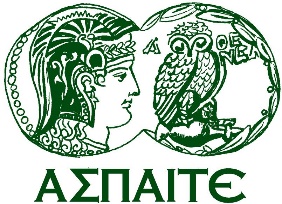 ΑΝΩΤΑΤΗ 
ΣΧΟΛΗ
ΠΑΙΔΑΓΩΓΙΚΗΣ &
ΤΕΧΝΟΛΟΓΙΚΗΣ
ΕΚΠΑΙΔΕΥΣΗΣ
ΕΠΠΑΙΚ ΑΘΗΝΑΣ
Σύμφωνα με τον (Μικρόπουλος, 2006) το ΕΛ : 
ακολουθεί ή υποστηρίζει συγκεκριμένη παιδαγωγική θεώρηση, 
υποδεικνύει ή υλοποιεί διδακτικούς στόχους, 
υποστηρίζει αλληλεπιδραστικές μαθησιακές δραστηριότητες, 
περιλαμβάνει διεπαφές και αλληγορίες με παιδαγωγική σημασία, 
στοχεύει σε συγκεκριμένα μαθησιακά και παιδαγωγικά αποτελέσματα, αξιοποιώντας τα ιδιαίτερα τεχνολογικά χαρακτηριστικά του.
Ο σχεδιασμός του ΕΛ ακολουθεί κάποια/κάποιες θεωρίες μάθησης και «εμπεριέχεται» και στο αντίστοιχο διδακτικό μοντέλο.
Μικρόπουλος, Α. (2006). Ο υπολογιστής ως γνωστικό εργαλείο. Αθήνα: Ελληνικά Γράμματα.
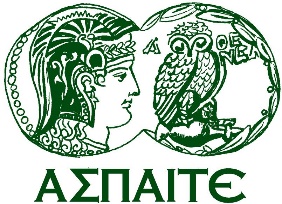 ΑΝΩΤΑΤΗ 
ΣΧΟΛΗ
ΠΑΙΔΑΓΩΓΙΚΗΣ &
ΤΕΧΝΟΛΟΓΙΚΗΣ
ΕΚΠΑΙΔΕΥΣΗΣ
Οι Θεωρίες Μάθησης και το Εκπαιδευτικό Λογισμικό (ΕΛ)
ΕΠΠΑΙΚ ΑΘΗΝΑΣ
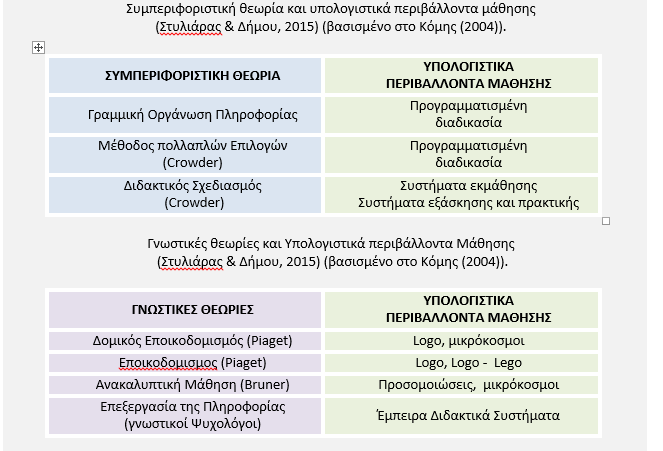 Οι Θεωρίες Μάθησης και το Εκπαιδευτικό Λογισμικό (ΕΛ)
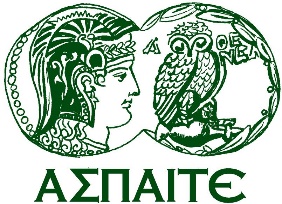 ΑΝΩΤΑΤΗ 
ΣΧΟΛΗ
ΠΑΙΔΑΓΩΓΙΚΗΣ &
ΤΕΧΝΟΛΟΓΙΚΗΣ
ΕΚΠΑΙΔΕΥΣΗΣ
ΕΠΠΑΙΚ ΑΘΗΝΑΣ
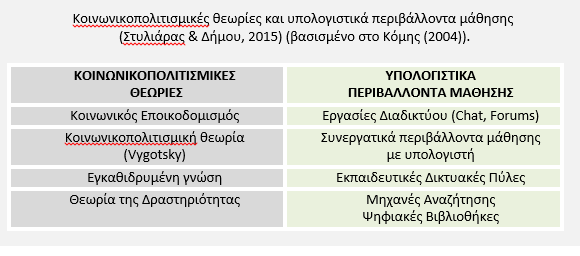